REUNIÃO TÉCNICA RESOLUÇão cnmp nº 67, de 16/03/2011
10 de novembro de 2022 
Brasília-DF
Uniformização da Atuação Institucional Fiscalizatória das Políticas Públicas na Área da Infância e Juventude
Resolução nº 67/2011: Fiscalização das unidades de cumprimento das medidas socioeducativas internação e semiliberdade e das cadeias públicas com adolescentes privados da liberdade.

Brevidade, excepcionalidade, respeito à condição peculiar de pessoa em desenvolvimento e tratamento diferenciado face ao Sistema Penal adulto.
Carta de Constituição de Estratégias em Defesa da Proteção Integral dos Direitos da Criança e do Adolescente
Parceria firmada pelo CNMP, CNJ, Conselho Nacional dos Defensores Públicos Gerais, Secretaria dos Direitos Humanos da Presidência e Ministérios do Governo Federal.

04 (quatro) Estratégias Nacionais:
Defesa da Convivência Familiar e Comunitária;
Enfrentamento da Violência Sexual;
Erradicação do Trabalho Infantil; e
-    Aperfeiçoamento do Sistema Socioeducativo.
Periodicidade das Fiscalizações
Alterações promovidas pelas Resoluções CNMP nº 97/2013 e nº 137/2016.

Inspeções bimestrais – janeiro, maio, julho, setembro e novembro;

Inspeções semestrais – março e setembro;

Inspeção anual – março.
Inspeções Bimestrais
Artigo 2º-A: Ato normativo da Corregedoria-Geral da respectiva unidade do Ministério Público poderá prever hipótese de dispensa das inspeções bimestrais nas unidades socioeducativas de internação e semiliberdade, desde que atendidos critérios objetivos quanto ao respectivo funcionamento. (Resolução CNMP nº 97/2013).


§ 2º: A dispensa prevista nesta artigo deverá ser registrada pela Corregedoria-Geral de forma individual para cada unidade socioeducativa sujeita a inspeção nos termos desta Resolução.
Dispensa das Inspeções Bimestrais
§ 1º: Critérios objetivos:
a inocorrência de rebelião nos últimos seis meses;
a inexistência de excesso de ocupação;
a inocorrência de registro de tortura ou maus-tratos nos últimos seis meses;
A oferta de educação, com proposta curricular adequada;
A inocorrência de descumprimento do disposto no art. 121, § 2º do ECA, constatada na última inspeção realizada.
Adolescentes Privados de Liberdade em Cadeias Públicas
Artigo 3º: 
Permanência superior a 05 (cinco) dias (art. 185, §2º, ECA): adoção imediata de medidas administrativas e judiciais;
Remessa de relatório minucioso, no prazo de 05 (cinco) dias, a partir da apuração do fato, à Corregedoria-Geral

Atuação articulada e integrada entre Membros de áreas distintas;
Tutela do direito fundamental à liberdade do adolescente (brevidade e excepcionalidade).
Controle da Atuação Funcional nas Atividades de Fiscalização
Avaliação qualitativa dos Relatórios de Fiscalização;
Verificação in loco;
Orientação, suporte e valorização; 
Interlocução com os demais órgãos da Administração Superior – equipes técnicas;
Fomento à atuação resolutiva e qualidade de atuação do Membro e das unidades do Ministério Público;
Certames de merecimento – Resolução CNMP nº 244/2022.
Projeto “Corregedoria e a Agenda de Direitos Humanos”
Fortalecimento da atuação institucional destinada à elaboração, gestão e execução eficientes das políticas públicas de garantia de direitos fundamentais, alinhadas com a Agenda 2030 da ONU;
Escutas e Devolutivas Sociais;
Identificação das boas práticas institucionais;
Aproximação e interlocução com a comunidade;
Instrumento de avaliação da ação resolutiva e do impacto social da atuação do Membro.
OBRIGADA!
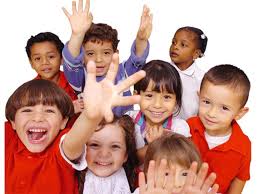